PONOVITEVOHMOV ZAKON PRAVI, DA STA NAPETOST IN TOK PREMOSORAZMERNI KOLIČINI. Sorazmernostni koeficient imenujemo električni upor.
VELJAVNOST OHMOVEGA ZAKONA
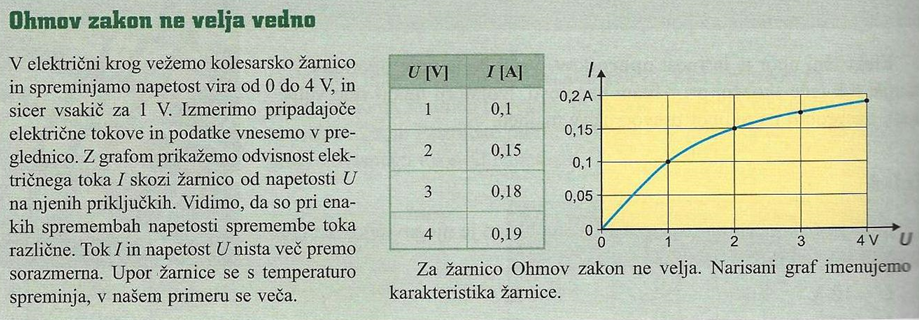 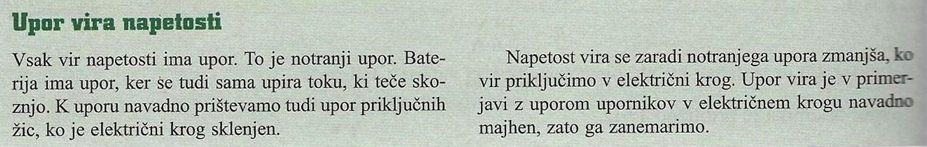 Učbenik stran 124 naloge 3 do 7
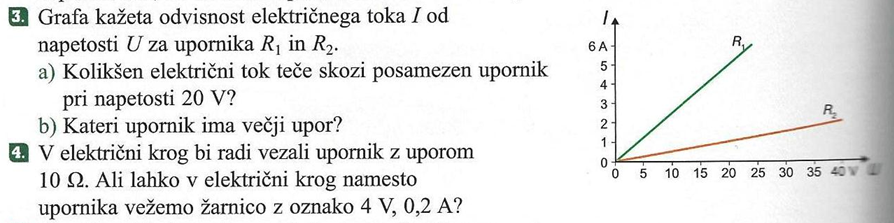 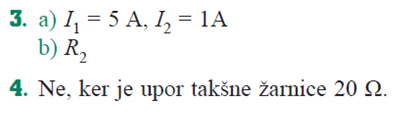 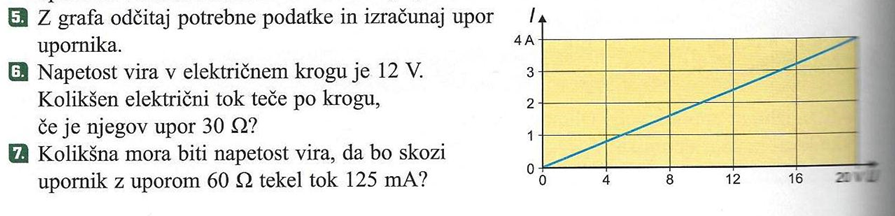 Pri nalogi 7 je potrebno tok pretvoriti v A.
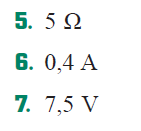